Swedish for international students 1B
Lektion 2
Teacher: Isabella Fröjdman, isabella.frojdman@aalto.fi
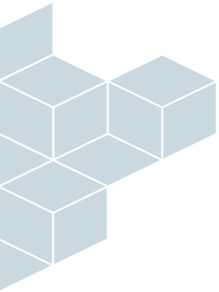 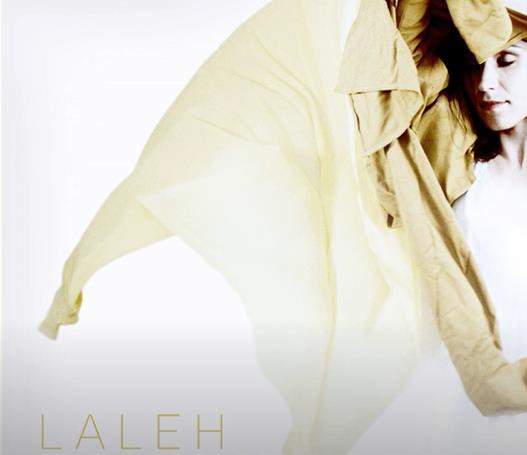 Laleh: Ängeln i rummet
https://www.youtube.c om/watch?v=9Y27qpK sak8
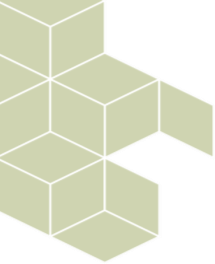 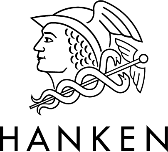 Ängeln i rummet: Lyrics
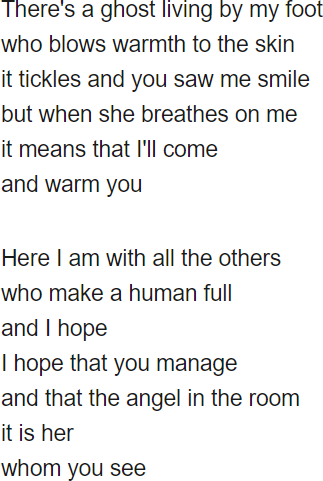 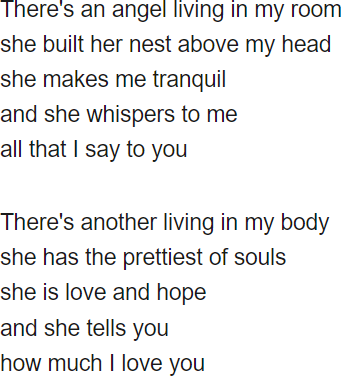 Dagens program
Ordet få
Ordningstal, datum och månaderna s. 59
Gå på kurs s. 59
Imperativ s. 60 + s. 60: A2
Verbet få, får, fick, fått https://cooljugator.com/sv
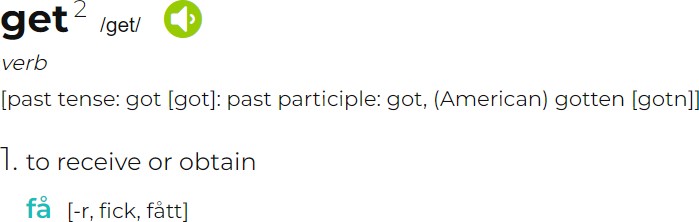 Verbet få, får, fick, fått
Jag fick brevet igår. = I received the letter yesterday.
Får jag sitta här? = May I sit here? Am I allowed to sit here?
(as an auxiliary verb / together with another verb)
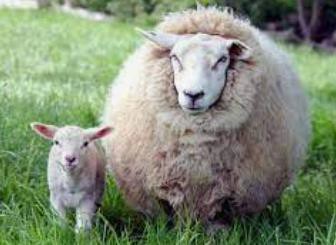 Ett får, fåret = a sheep
Datum och månaderna
den tjugosjätte oktober
tjugosjätte i tionde tjugohundratjugotvå
26.10.2022
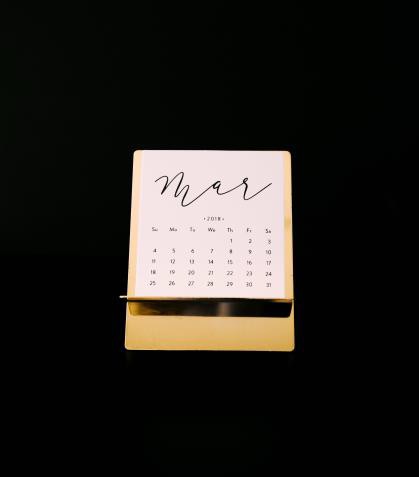 januari, februari, mars, april, maj, juni,
juli, augusti, september, oktober, november, december
Bild: https://unsplash.com/photos/HPLkHWeR4AU
Ordningstal = ordinal numbers
tolv - tolfte
tretton – trettonde
fjorton – fjortonde
femton – femtonde
sexton – sextonde
sjutton – sjuttonde
aderton – adertonde
nitton – nittonde
tjugo – tjugonde
ett/ en - första
två - andra
tre - tredje
fyra- fjärde
fem - femte
sex -sjätte
sju - sjunde
åtta - åttonde
nio - nionde
tio - tionde
21. tjugoett /-en - tjugoförsta
11.	elva - elfte
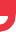 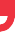 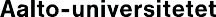 Två viktiga frågor
1) När är du född?
-	Jag är född den sextonde september.
2) När är din födelsedag? När har du födelsedag?
-	Min födelsedag är den nittonde maj.
Tärningar och nummer
Kasta tärningar: https://www.calculator.net/ dice-roller.html
Säg numret och
ordningstalet
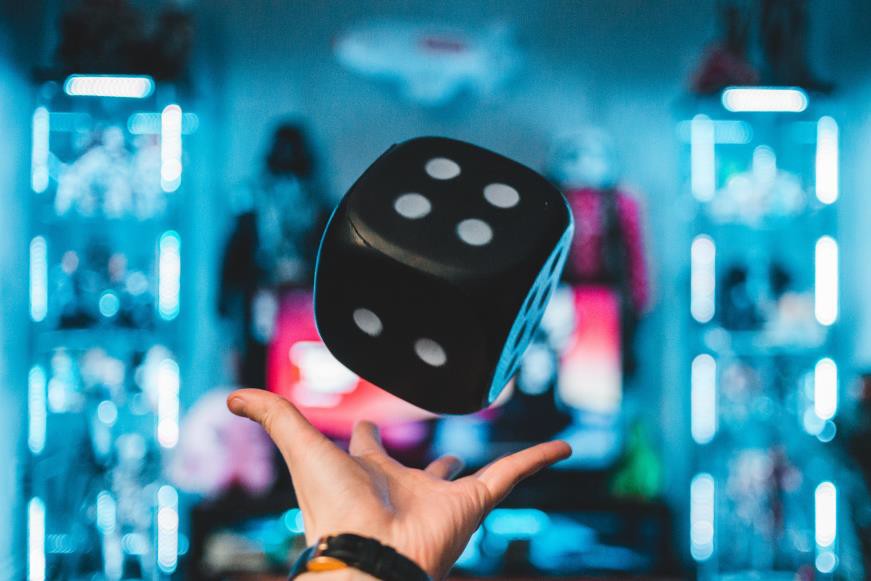 https://unsplash.com/photos/C3T8KTZxTFM
0
Uppvärmning: Muntlig övning med datum
Vad är det för datum idag?
Vad är det för datum imorgon?
När har du födelsedag?
När har din mamma födelsedag?
När firar vi självständighetsdag i Finland? (6.12)
När firar vi jul i Finland? (24.12)
När är Lucia-dagen? (13.12)
När är svenska dagen? (6.11)
Berätta ett datum som är viktigt för dig.
Gå på kurs s. 59
1)	Vi lyssnar på texten på nytt och översätter texten.
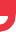 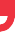 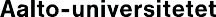 Imperativ s. 60
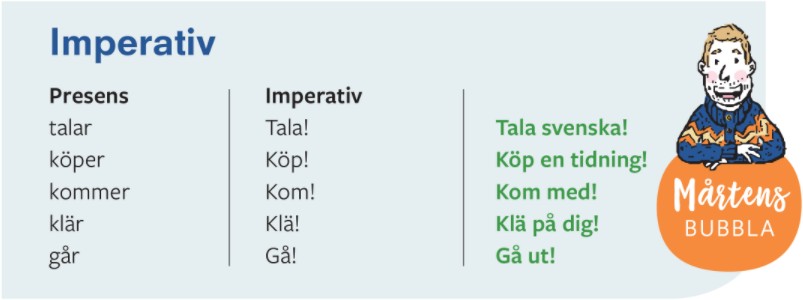 Imperativ
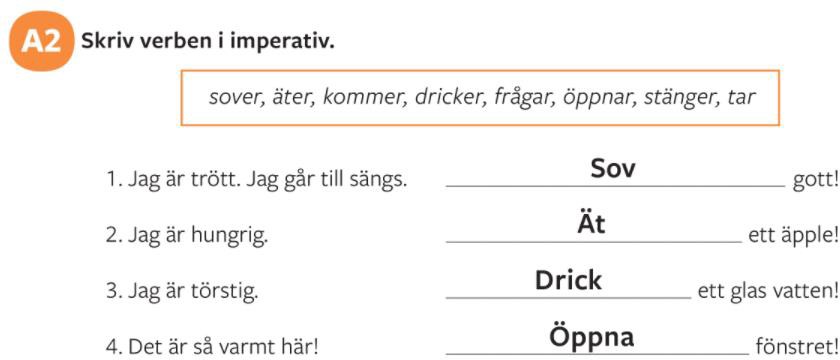 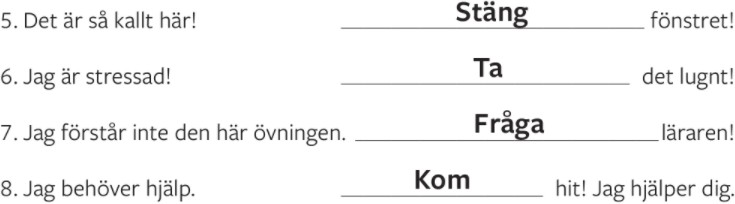 Imperativ – undantag = exceptions
to be = vara, är → VAR!
To come = komma, kommer → KOM!
Egna exempel
Hemuppgifter
1. Lär dig orden till Gå på kurs s. 59
2. Gör uppgifterna s. 63 A6 (Which course do you choose? Why? Which course do you not choose? Why?)
3. B) FRITID på sidan 64 läs och översätt
4. Sidan 65 och uppgift B1 – Write a comment and a question to Sofia.